People Management Training 
Recruitment & Selection Essentials
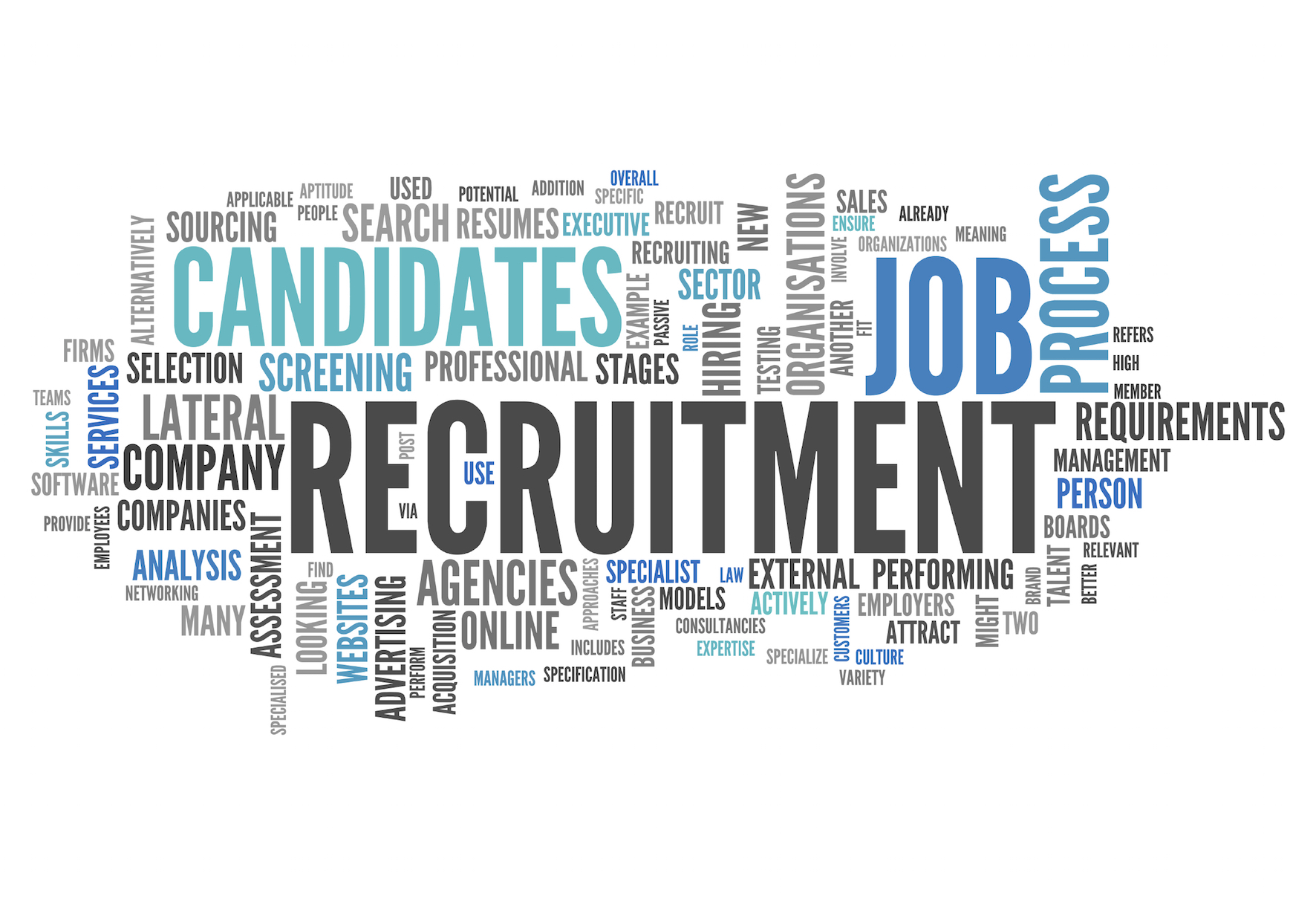 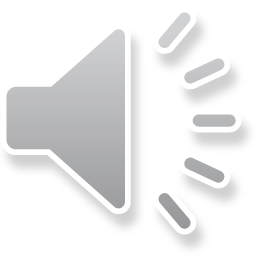 Objective

After completing this training, you will understand the main components of the recruitment process, with a focus on equality and bias, including the main areas of risk in the process
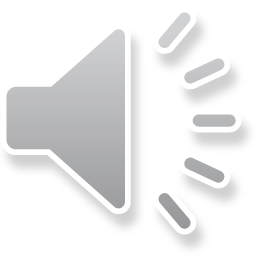 Why good recruitment and selection practice is essential

The recruitment process is often an applicant’s first experience of NHS Greater Glasgow and Clyde

Recruiting suitable candidates is a critical activity for you as a line manager or supervisor 

Everyone involved in the  recruitment decisions  must ensure the process  followed is fair, legal ,open and transparent and is applied with consistency 

Importance of Fairness - Recruitment is about getting the most suitable candidate into a role, however, it is not always clear what makes a candidate ‘suitable’, and there is potential for bias or discrimination to occur or to creep in recruitment and selection decision making 

That’s why its important - to make recruitment decisions which are justifiable & objective that are clearly documented and in a Job Description and Person Specification and follow through to each stage in the recruitment process

NHS Greater Glasgow and Clyde’s Recruitment and Selection Policy
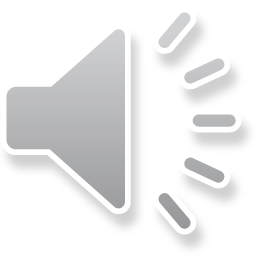 9 Key risks in the recruitment process 

Discrimination – Under the Equality Act 2010, it is unlawful to discriminate against a candidate during the recruitment process, just as it is unlawful to discriminate against an employee in the workplace.

Job description wording – Any person specifications must relate to genuine occupation requirements essential to performing the role.

Job advert placement – Targeting job advertisement can lead to indirectly discriminating against individuals outside this group. Job adverts should be placed where there is a broad reach of candidates. – NHSScotland  job portal – apply.jobs.scot.nhs.uk

Interview selection – You should make available any reasonable adjustments where a candidate request to allow them to attend the interview.

During the interview – Check you’re questioning does not open you to allegations of discrimination by moving into personal circumstances.
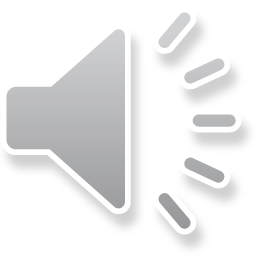 9 Key risks in the recruitment process cont/

6. Candidate selection – Basing your candidate selection on assessment on ‘hearsay’ or  social media profiles would expose you to risk should you be challenged on the reason for your decision not to take the applicant to the next stage

7. Making the offer of employment – should be made clear that the offer is conditional on the applicant meeting the pre-employment check standards  which includes checking they hold a valid right to work in the UK. Do not over promise when making an offer 

8. Right to work in the UK  – Before we can lawfully employ anyone in the UK, we must be satisfied that they have valid permission to do the work they have been offered- this is a legal requirement . Applies to all workers, regardless of nationality. If we fail to verify a person’s status and subsequently hire them unlawfully, then NHSGGC may be at risk of a fine of up to  £15,000-£20,000 per illegal worker. These are being increased shortly to between £45,000-£60,000 per illegal worker. Recruitment service carry out the checks  

9. Record keeping – If there is a claim for discrimination brought by a job applicant, evidence of our recruitment and selection process will be critical to our defence. Important to take detailed  notes during interviews of the questions asked and the answers given. This includes reasons for or not  shortlisting
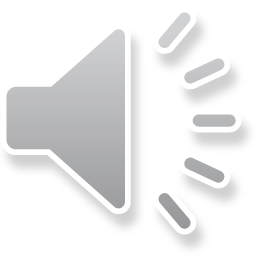 Equality and Diversity Law
& Discrimination
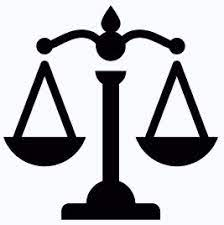 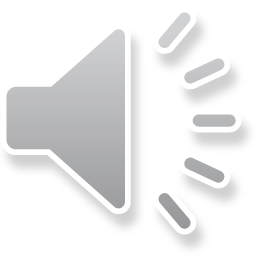 Key Principles of Equality and Diversity Law – Advancing Equal Opportunity for all
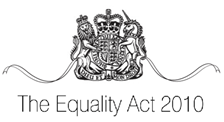 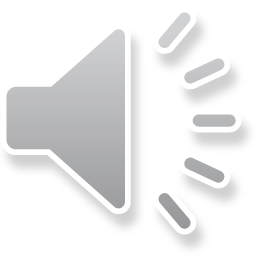 The Equality Act 2010 : Protected Characteristics
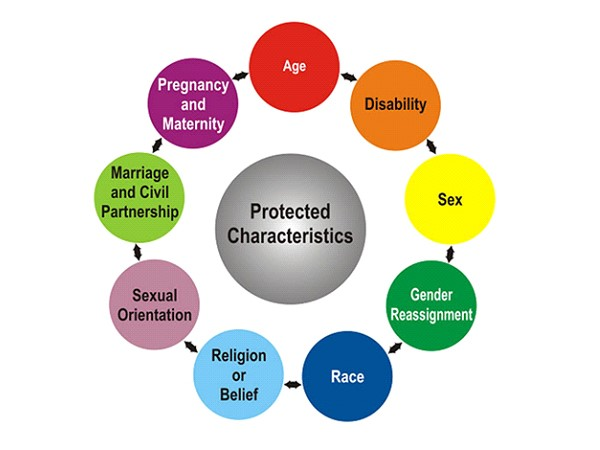 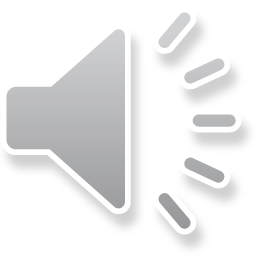 Equality Act 2010 :  Disability Discrimination   
Questions about health or disability  

Except in very restricted circumstances you are not allowed to ask any job applicant about their health or any disability, until the person has been:

Offered a job –conditional job offer 
Included in a talent pool of successful candidates to be offered a job when one becomes available 

This includes asking such a question as part of the application process or during an interview
Questions relating to previous sickness absence count as questions that relate to health or disability

This is to make sure that all job applicants are looked at properly to see if they can do the job in question, and not ruled out just because of issues related to or arising from their health or disability, such as sickness absence, which may well say nothing about whether they can do the job now
Exceptions 
Making reasonable adjustments to attend interview 
To decide if a specific function of a job can be carried out 
Equality and Diversity Monitoring
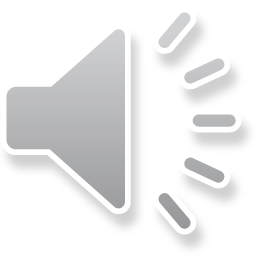 NHS GGC is a Disability Confident Employer
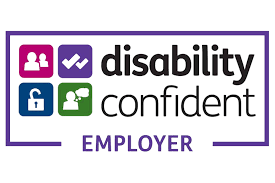 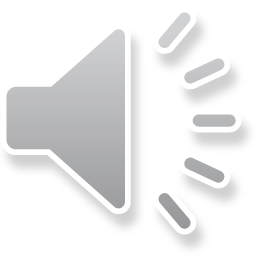 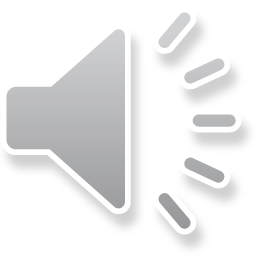 As a Hiring Manager or panel member  making recruitment decisions  you need to be aware of Bias - Conscious  or Unconscious Bias 

Hiring bias is a form of discrimination that may occur during the recruitment process

If left unchecked hiring bias can have a negative impact on the quality of candidates being hired

Recruitment of candidates to NHS Greater Glasgow and Clyde should be skills based and free from conscious or unconscious bias
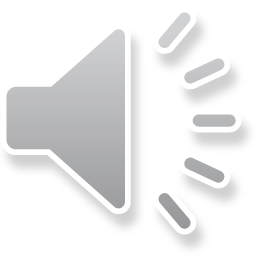 What is the impact of unconscious bias?

Unconscious bias arises when we let them shape or affect decisions that we make

What does this unconscious bias look like?

Disability – making assumptions that a candidate would not be able to carry out a role due to a disability

Religion – preferring candidates who share the same religious beliefs as you

Racial – favouring candidates of a certain ethnic race over others

Gender – favouring male candidates over female candidates or vice versa

Ageism – making assumptions about a candidates abilities based on their age

Social class – looking at further education or postcodes
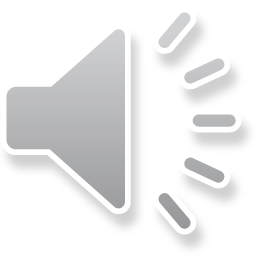 Next steps

Make sure you complete:
Part 2 – Recruitment Process
How to use Jobtrain - link
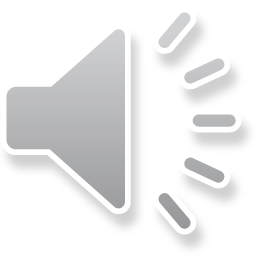